ИТОГОВОЕ  СОБЕСЕДОВАНИЕ ПО РУССКОМУ ЯЗЫКУ
Региональный
Центр
Обработки 
Информации
1
г. Донецк, 2024г
[Speaker Notes: Заменить комфортно]
ИС: проверка и оценивание
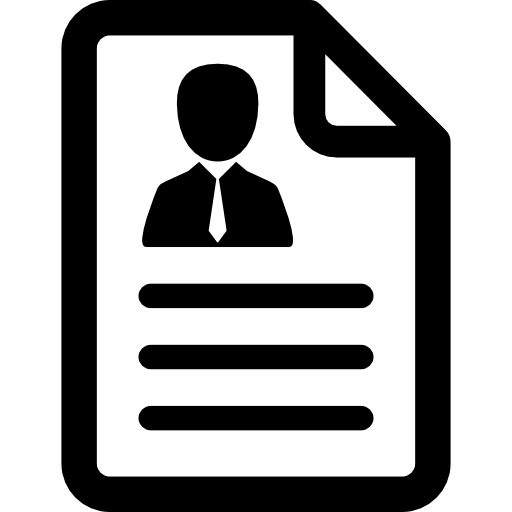 Критерии оценивания и контрольные измерительные материалы итогового собеседования 2024 года опубликованы на официальном сайте Федерального института педагогических измерений: https://doc.fipi.ru/itogovoye-sobesedovaniye/RU-9_kriterii_itog_sobesedovanie_2024.pdf
Итоговое собеседование по русскому языку оценивается по системе «зачёт – незачёт» и является допуском к ГИА-9
Максимальное количество баллов – 20
Зачёт выставляется в случае, если за выполнение работы участник собеседования набрал 10 или более баллов
Итоговое собеседование состоит из  4 заданий
Задания 1 и 2 выполняются с использованием одного текста 
Задания 3 и 4 тематически связаны между собой и не имеют отношения к заданиям 1 и 2
Региональный
Центр
Обработки 
Информации
Все задания итогового собеседования относятся к базовому уровню сложности
Обратите внимание!
Порядок следования заданий менять нельзя 
Процедура итогового собеседования строго регламентирована
2
Задание и время
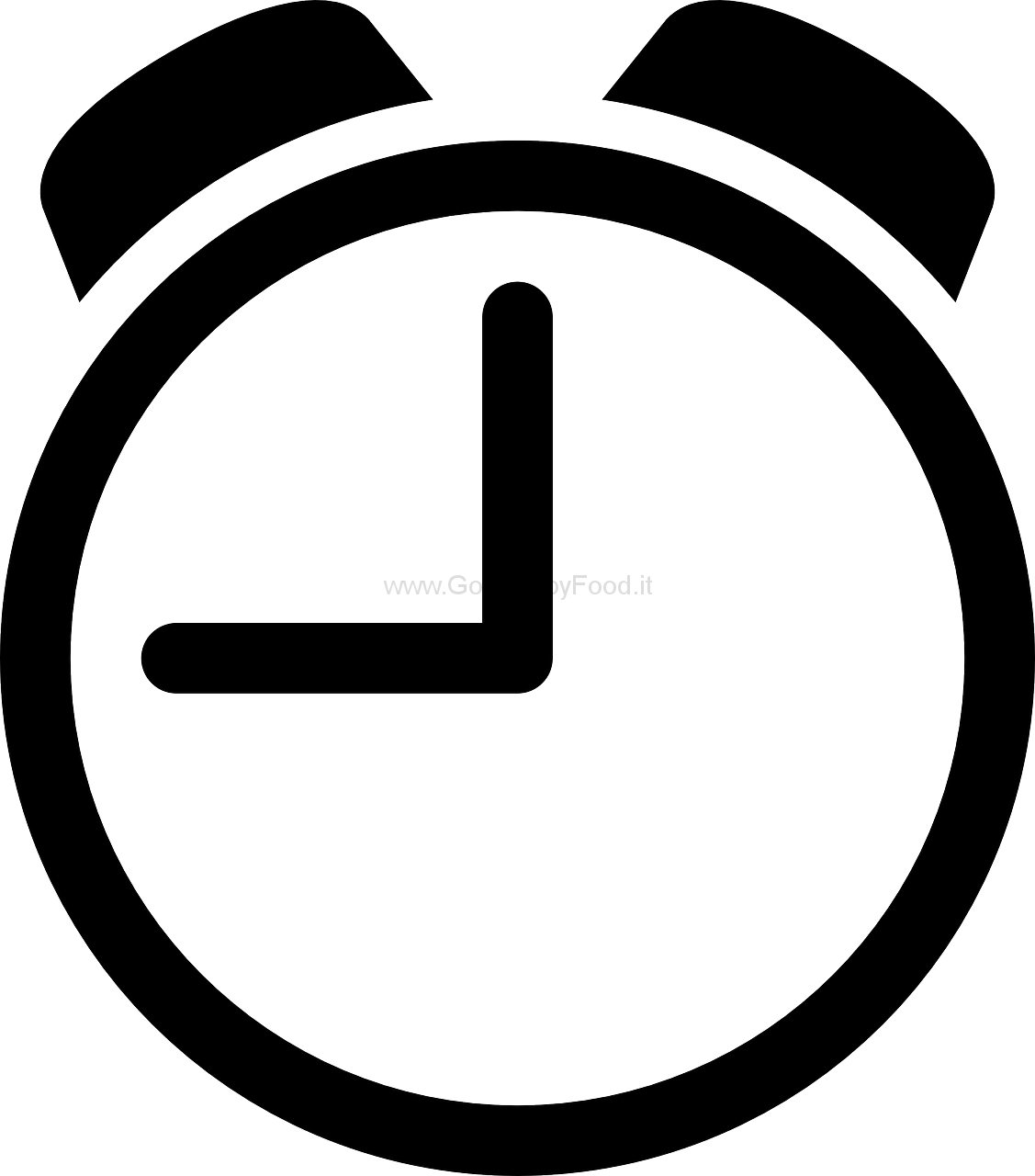 Продолжительность проведения итогового собеседования для каждого участника итогового собеседования составляет в среднем 15-16 мин. 
для лиц с ОВЗ, детей-инвалидов, инвалидов дополнительно - 30 мин.
Задание 1 – выразительное чтение текста
Время на подготовку – 2 мин.,  на чтение вслух – 2 мин.
Задание 2 –  предлагается подробно пересказать прочитанный текст из Задания 1, дополнив его высказыванием
Время на подготовку – 2 мин., на ответ – до 3 мин.
Задание 3 – предлагается выбрать один из трёх предложенных вариантов монолога: описание фотографии, повествование на основе жизненного опыта, рассуждение по одной из сформулированных проблем
Время на подготовку – 1 мин.  Продолжительность высказывания – не более 3 мин.
Региональный
Центр
Обработки 
Информации
Задание 4 – диалог по теме предыдущего задания
Необходимо дать развернутые ответы на вопросы экзаменатора 
Продолжительность ответа – до 3 мин.
3
Задания и шкала оценивания
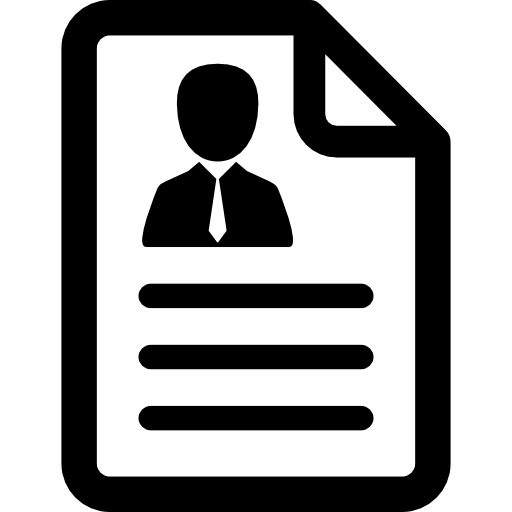 Задание 1
Чтение текста вслух (max – 3 б.) 
Интонация соответствует пунктуационному оформлению текста (1 б.)
Темп чтения соответствует коммуникативной задаче (1 б.) –
Искажений слов нет (1 б.)
Задание 2
Подробный пересказ текста с включением приведённого высказывания (max – 4 б.) 
Все основные микротемы исходного текста сохранены (2 б.) 
Приведенное высказывание включено в текст во время пересказа уместно, логично (1 б.) 
Нет ошибок в способах цитирования (1 б.)
Правильность речи (max – 8 б.)
Задание 3
Монологическое высказывание (max – 3 б.)
Экзаменуемый полностью справился с коммуникативной задачей, приведено не менее 10 фраз по теме высказывания. (2 б.)
Логические ошибки отсутствуют (1 б.)
Региональный
Центр
Обработки 
Информации
Задание 4
Участие в диалоге (max – 2 б.) 
Участник полностью справился с коммуникативной задачей, даны развернутые ответы на три вопроса в диалоге (2 б.)
4
Тренажеры для выполнения заданий
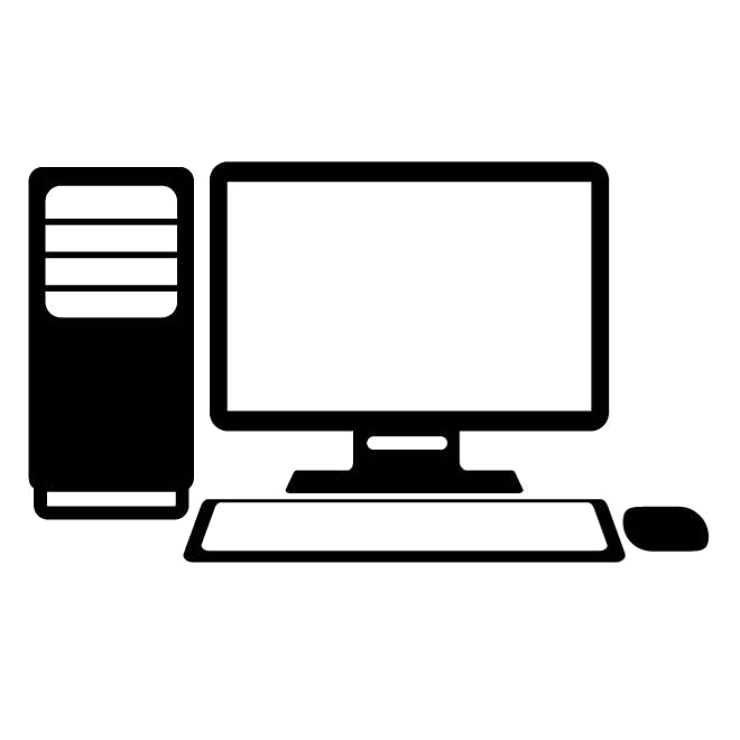 Открытый банк оценочных средств по русскому языку включает более 10 000 заданий по основным разделам курса русского языка «Чтение», «Письмо», «Слушание», «Говорение», «Основные разделы науки о языке», включая задания с устной формой ответа, а также 60 контрольных измерительных материалов для проведения итоговых работ для начального общего, основного общего и среднего общего образования: https://fipi.ru/otkrytyy-bank-otsenochnykhsredstv-po-russkomu-yazyku

Актуальные издания и онлайн-варианты прошлых лет:
Итоговое собеседование ОГЭ 2023 тренировочные варианты 9 класс:
      https://vpr-ege.ru/oge/itogovoe-sobesedovanie/2152-varianty-itogovogo-sobesedovaniya-2023-goda
Варианты итогового собеседования 2022 года
      https://vpr-ege.ru/oge/itogovoe-sobesedovanie/1854-varianty-itogovogo-sobesedovaniya-2022-goda
Итоговое собеседование ОГЭ 2021
      https://tolkoexamen.ru/oge/itogovoe-sobesedovaniee/page/4/
Варианты итогового собеседования 2020
     https://vpr-ege.ru/oge/itogovoe-sobesedovanie/787-varianty-itogovogo-sobesedovaniya-2020
Итоговое собеседование 2019 варианты
     https://vpr-ege.ru/oge/russkij-yazyk/335-itogovoe-sobesedovanie-2019-varianty
Региональный
Центр
Обработки 
Информации
5